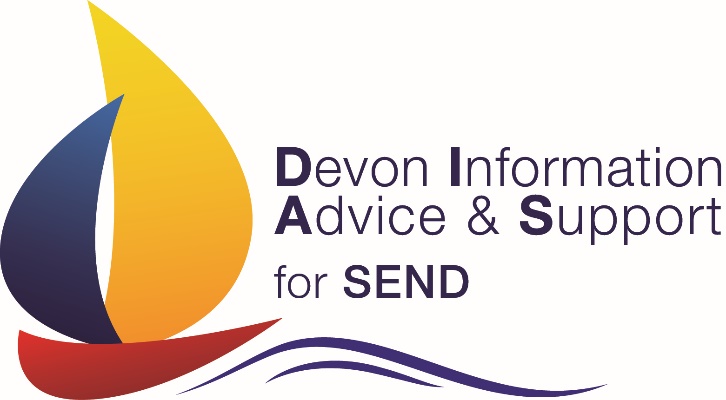 The power of informationHow to grow your capacity and influence people
Sarah Smith
Devon Information Advice and Support (DIAS)
sarah.e.smith@devon.gov.uk
[Speaker Notes: Hello, I’m Sarah Smith, I work as an Information Officer for DIAS _ Devon’s IAS service. I’ve worked at DIAS for three years, initially as a casework officer directly supporting parents but for the last 18 months I’ve work purely on information (part time)

My background is in health info- 20 + years experience managing and running services, I’m also a freelance copywriter.

I’m going to tell you a bit about our service shortly but first I want to ask about yours. 

How many of you have anyone who’s role it is to do information (anyone who has it as their only role)
How many of you have online information for parents on a website?
Printed leaflets or factsheets?

How many of you feel that info is an underutilised resource?]
DIAS information
Website
Printed information - Leaflets, Factsheets, How to Guides, Top tips and other resources 
Social media - Facebook and Twitter
Email information
Telephone calls
Face to face – meetings, events and training
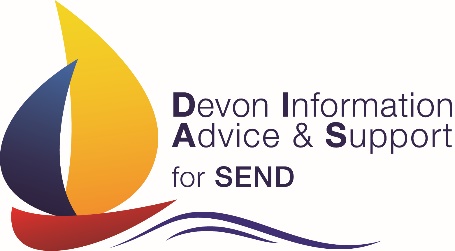 [Speaker Notes: Website- about a 50% increase in visitors over the past year- now around 1000 visitors a month 80% women, biggest group 35-44. 
Have a range of different types of information in varying levels of detail and in some different formats, though largely text based. Focused more on practical info that enables people to do things
Social media largely facebook and mostly broadcasting rather than conversation – small trickle of enquiries coming through this avenue, also through website
Casework officers give lost of info via email – done some work lately thinking about how we do this- small amounts, checking understanding – teachback (inclu. Phone calls too.]
What this session is about
Showing you how information can support the conversations you have with parents and carers and the benefits to your service of providing it

Giving you a range of ways to add to and broaden your information offer, whatever it is
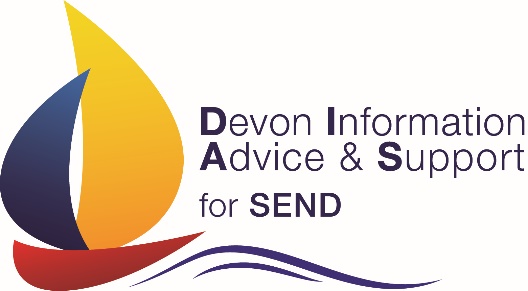 [Speaker Notes: There are clear benefits for you, your service and the parents you support. Many of you perhaps feel underconfident, unskilled, lacking capacity etc but this so worth investing in- in the long run your information could be that extra officer you need

I’ve got information already why do I need to do anymore? Low on their priorities list, this is about how it’s going to benefit them and why it needs to move up their list

This applies to all information incl. social media etc]
Why do info?
1. You have to! 
It’s in the minimum standards……providing information on the full range of education, health and social care subjects, in a range of formats
2. It has benefits for parents and carers.
3. It has benefits for you and your service.
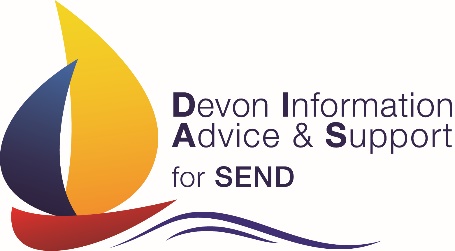 Benefits for parents and carers
Improves understanding of processes, services, support etc
Feeling understood and supported
Reducing isolation
Improving confidence, knowledge and skills
Empowering parents and carers
Changes behaviour
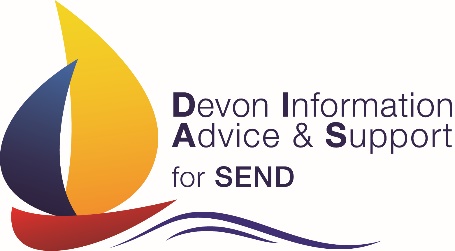 [Speaker Notes: Mention young people]
Benefits for you and your service
Provides support for the conversations you have with parents - Improving your effectiveness
Reducing the time you need to spend on some calls
Reduces the load on caseworkers
Improves the equity and accessibility of your service
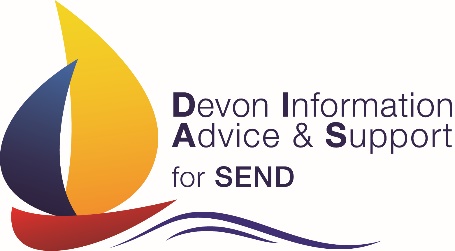 [Speaker Notes: Verbal communication backed up with written information is most effective in improving knowledge and recall

Information needs to be provided alongside active encouragement, education and support. This is especially vital for those with low levels of SEN literacy and engagement. 

The evidence shows that providing high quality information is beneficial. It has a positive impact on how people use services, costs,  day to day experience and behaviour. 

Providing access to quality information and support is crucial to unlocking parent engagement, which is vital for decision making.]
What can you do?
Quick wins
Put a date on it
Put important info first or use key points, break complex information down
Address your reader directly
Use techniques to make the layout more effective - short sentences and paragraphs, white space, bullet points, clear headings or Q and A format
Address worries, uncertainties and concerns. Answer the questions people ask
Use Gunning fog for a general idea (www.gunning-fog-index.com)
Check the language and change it - be warm and supportive, conversational and real. Use simple and clear language.
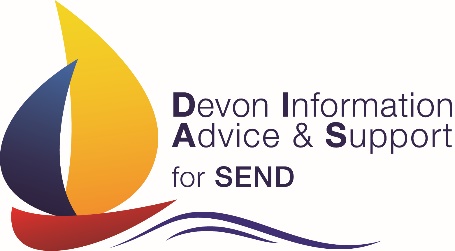 [Speaker Notes: Gunning Fog - calculates grade level and reader age based on number of sentences, their mean length and number of complex words (three or more syllables).
Involve a wide range of representative users]
Pupils who have learning difficulties and disabilities may qualify for help (known as ‘access arrangements’) in public examinations. The most common arrangements are for extra time, or provision of a computer, or a person to read or write for the pupil (except for exams that specifically test these skills, such as English). There is a range of other possible arrangements for pupils with visual or hearing impairments, or other difficulties.
 
The legal requirement to make such adjustments arises under the Equality Act 2010. In order for this to apply, generally speaking the child or young person would need to fall under the definition of ‘disabled’ within the Equality Act – they must have an impairment which has a substantial and long-term adverse effect on their ability to carry out day-to-day activities.
Gunning fog 17.81
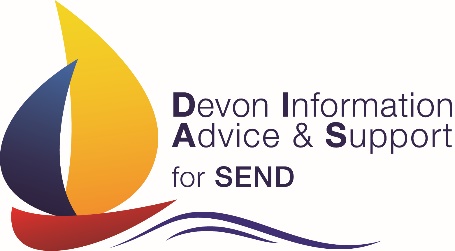 Some children with special educational needs or a disability will be able to get help with exams. This could be things like having extra time, being able to use a computer or having someone to read or write for them. You might hear this called access arrangements. 
 
Legally, schools must make access arrangements for children who have a disability. This means your child must get help with exams if their disability is long term and has a major impact on their day to day life.
Gunning Fog 11.5
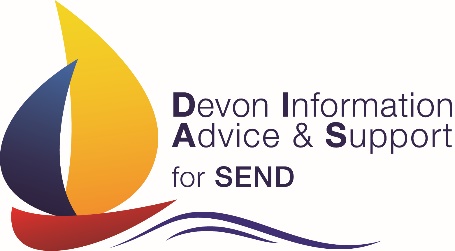 Now it’s your turn
Have a go at rewriting the text on your tables

5 minutes
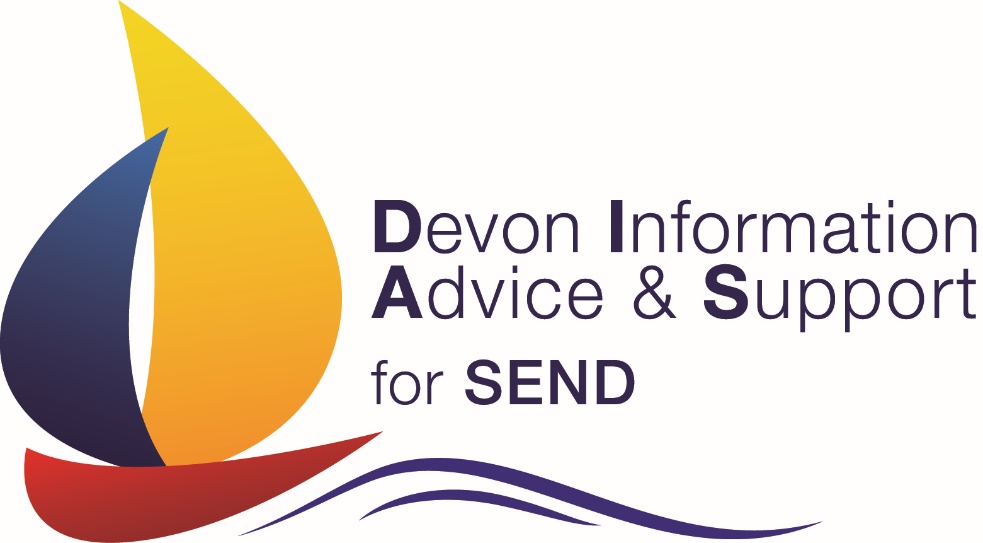 Focusing your limited time and resources
Audit first
Do the core stuff well
Look at the stuff that’s time consuming for you and at the topics you give info about time and time again – focus on these
Share, ask to borrow, collaborate
Accept your limitations
Develop core resources that can be used flexibly
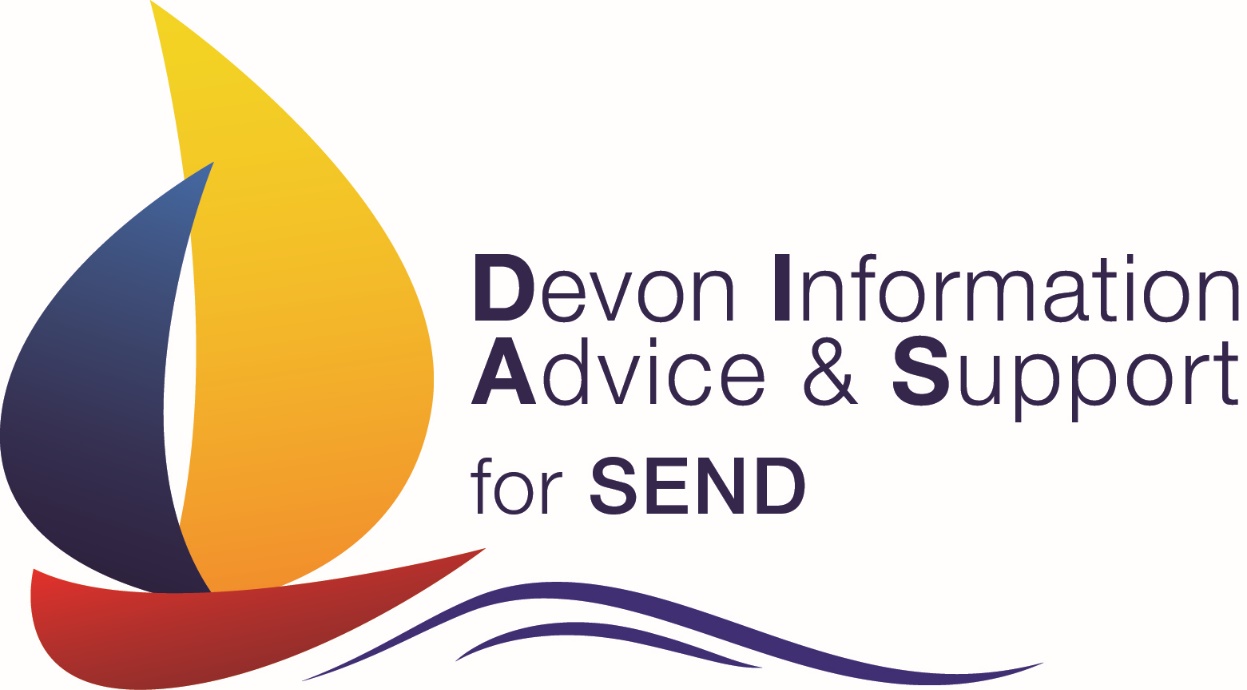 [Speaker Notes: Create resources with a specific purpose or objective
Understand and meet the needs of your users
Include non-clinical information and patient experiences
Make information easy for users to find and access
Create accurate and evidence based health information
Be transparent about your evidence base
Involve users at every stage of your information project]
Useful resources
Gunning Fog index and other readability formulae
Patient Information Forum Toolkit for creating health information that works  - www.pifonline.org.uk/toolkit
DIAS style guide and information principles
Plain English Campaign – Guide to writing and the A-Z of alternative wordswww.plainenglish.co.uk/the-a-z-of-alternative-words.html

Sarah Smith – sarah.e.smith@devon.gov.uk
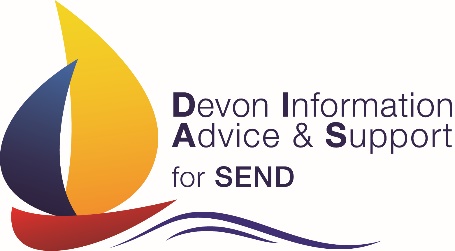